Chapter 5:
The Witness Reduction Technique
Joseph Cloud, Ashley Wilson, Mengqi Zhang

April 19 & 24, 2023
Is #P closed under proper subtraction?
‹#›
Is #P closed under proper subtraction?
Definition 8.2 (#P)  #P is the set of all functions ƒ : {0, 1}* → ℕ such that there is a
NPTM M such that for all x ∈ {0, 1}*,
ƒ (x) = number of accepting branches in M’s computation graph on x
‹#›
Is #P closed under proper subtraction?
Definition 8.2 (#P)  #P is the set of all functions ƒ : {0, 1}* → ℕ such that there is a
NPTM M such that for all x ∈ {0, 1}*,
ƒ (x) = number of accepting branches in M’s computation graph on x
Proper Subtraction (⊖) a ⊖ b = max({0, a – b})
‹#›
Is #P closed under proper subtraction?
Definition 8.2 (#P)  #P is the set of all functions ƒ : {0, 1}* → ℕ such that there is a
NPTM M such that for all x ∈ {0, 1}*,
ƒ (x) = number of accepting branches in M’s computation graph on x
Proper Subtraction (⊖) a ⊖ b = max({0, a – b})
Let σ be an operation from ℕ 𝗑 ℕ to ℕ and let 𝓕 be a class of functions from ℕ to ℕ. 
We say that 𝓕 is closed under (the operation) σ if
(∀ƒ1 ∈ 𝓕)(∀ƒ2 ∈ 𝓕)[hf  ,f  ∈ 𝓕]
where hf  ,f (𝑛) = σ [ ƒ1(𝑛), ƒ2(𝑛) ]
1   2
1   2
‹#›
Other #P Closures
Example: #P is closed under addition
Example: #P is closed under multiplication
?
?
‹#›
[Speaker Notes: we are interested in properties that it might have]
Other #P Closures
Example: #P is closed under addition
Example: #P is closed under multiplication
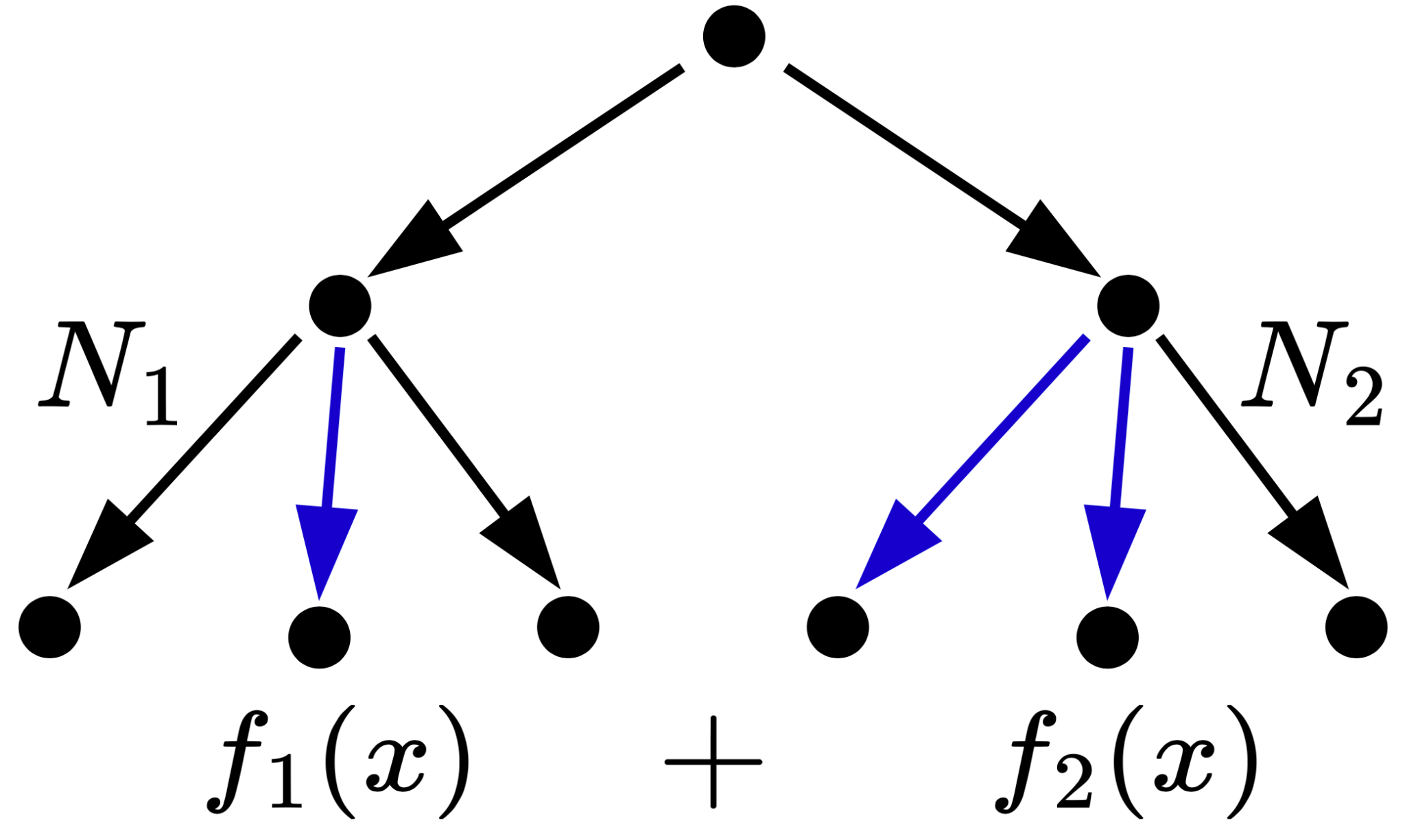 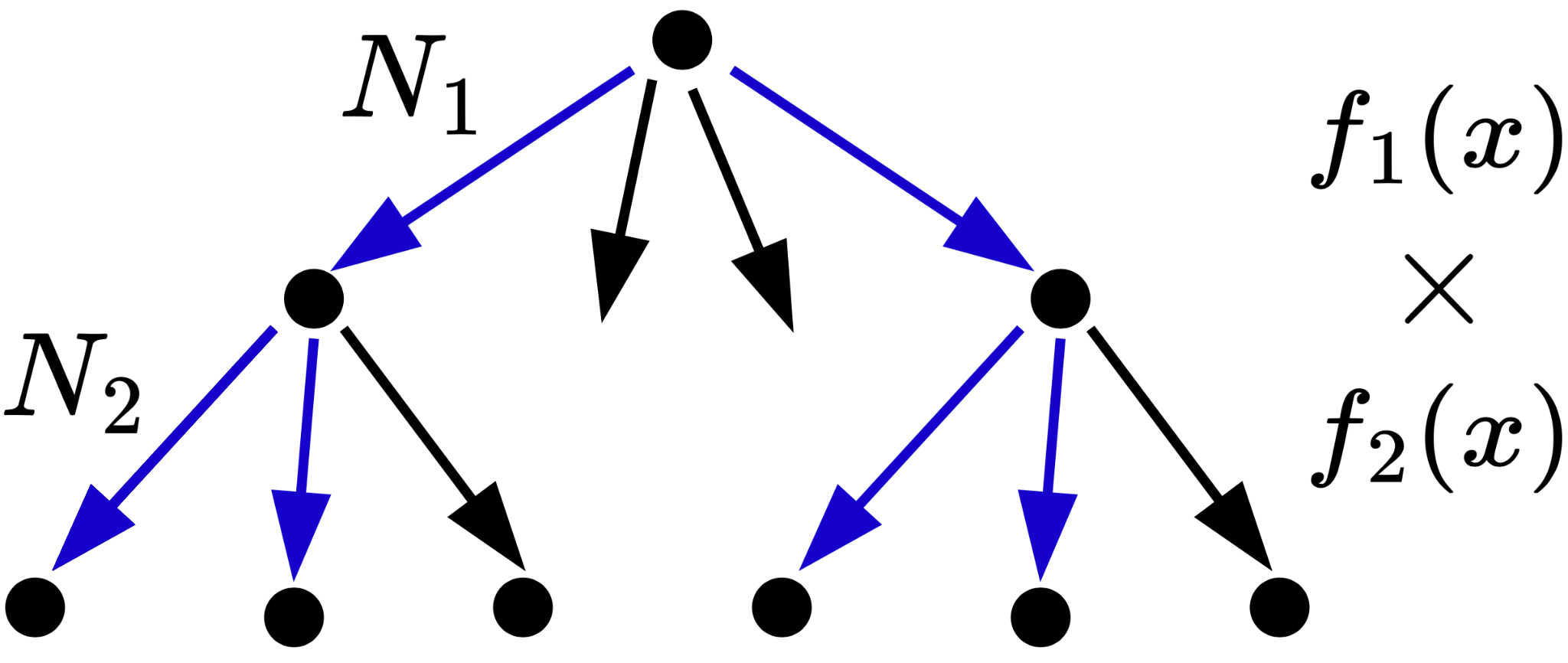 ‹#›
Preliminary Definitions
Predicate (does 𝑁 accept 𝑥 on 𝓎)
Polynomial length of path
Certificates (paths in 𝑁)

{ 𝓎｜|𝓎| ≤ q(|𝑥|) ˄ R(𝑥, 𝓎)}
‹#›
Preliminary Definitions
Definition of UP
A language L is in UP if there is a polynomial-time predicate R and a polynomial q such that for all 𝑥,

||{ 𝓎｜|𝓎| ≤ q(|𝑥|) ˄ R(𝑥, 𝓎)}|| =
⎰ 0 if 𝑥 ∉ L
⎱ 1 if 𝑥 ∈ L
‹#›
Preliminary Definitions
Definition of PP
A language L is in PP if there exists a polynomial q and a polynomial-time predicate R such that for all 𝑥,

||{ 𝓎｜|𝓎| = q(|𝑥|) ˄ R(𝑥, 𝓎)}|| =
⎰ < 2q(|𝑥|) – 1 if 𝑥 ∉ L
⎱ ≥ 2q(|𝑥|) – 1 if 𝑥 ∈ L
‹#›
Preliminary Definitions
Definition of ⊕P
A language L is in ⊕P if there exists a polynomial q and a polynomial-time predicate R such that for all 𝑥,

||{ 𝓎｜|𝓎| ≤ q(|𝑥|) ˄ R(𝑥, 𝓎)}|| =
⎰ even if 𝑥 ∉ L
⎱ odd if 𝑥 ∈ L
‹#›
Witness Reduction Technique
Witness?
Adding is easy, removing is difficult
Consequences of the possibility of removing witnesses
Complexity class collapse
Idea of the technique
‹#›
Witness Reduction Technique
L ∈ S1
S2 ⊆ S1
to
S1 = S2
L ∈ S2
Coerce the function back into a machine defining a language in the smaller class (S2)
Take some set in the larger class (S1) and coerce it into #P function
NL
N'L
Application of Assumed Closure
#P
#P
‹#›
[Speaker Notes: So if we are interested in closure under subtraction, we must restrict our attention to proper subtraction]
Is #P closed under proper subtraction?
Find a collapse that characterizes the closure


Operator ‘completeness’ for #P
‹#›
Is #P closed under proper subtraction?
Theorem 5.6  The following statements are equivalent
#P is closed under proper subtraction.
#P is closed under every polynomial-time computable operation
UP = PP
‹#›
Is #P closed under proper subtraction?
Theorem 5.6  The following statements are equivalent
#P is closed under proper subtraction.
#P is closed under every polynomial-time computable operation
UP = PP
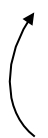 ✔
‹#›
Is #P closed under proper subtraction?
Theorem 5.6  The following statements are equivalent
#P is closed under proper subtraction.
#P is closed under every polynomial-time computable operation
UP = PP
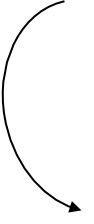 ?
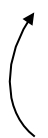 ‹#›
Is #P closed under proper subtraction?
Theorem 5.6  The following statements are equivalent
#P is closed under proper subtraction.
#P is closed under every polynomial-time computable operation
UP = PP
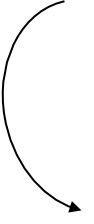 ?
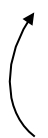 1. Closed (#𝐏,⊖)

2. Closed (#𝐏,𝑜𝑝)

3. UP = PP
(𝑜𝑝 is any arbitrary polynomial-time computable operation)
‹#›
Is #P closed under proper subtraction?
Closed(#P,⊖) → UP = PP
Closed(#P,⊖) → PP ⊆ UP ∧ UP ⊆ PP
UP ⊆ PP by direct proof
‹#›
Is #P closed under proper subtraction?
UP ⊆ PP by direct proof
Let L be a UP language and let N be the NPTM that accepts L
Let N’ be a NPTM with the same depth, q(|𝑥|), as N and accepts
on all paths but one
Let NPP be a NPTM that chooses between simulating N and N’
Computation Paths : 2q(|𝑥|) + 1
Accepting Paths : 2q(|𝑥|) (N : 1, N’ : 2q(|𝑥|) – 1)
‹#›
Is #P closed under proper subtraction?
Closed(#P,⊖) → UP = PP
Closed(#P,⊖) → PP ⊆ UP ∧ UP ⊆ PP
UP ⊆ PP by direct proof
Closed(#P,⊖) → PP ⊆ UP
Closed(#P,⊖) → PP ⊆ CoNP ∧ CoNP ⊆ UP
‹#›
Is #P closed under proper subtraction?
Closed(#P,⊖) → PP ⊆ CoNP
L ∈ PP
L = { 𝑥｜||{ 𝓎｜|𝓎| = q(|𝑥|) ˄  R(𝑥, 𝓎)}|| ≥ 2q(|𝑥|) – 1 }

Let q’(|𝑥|) = q(|𝑥|) + 1 and for b ∈ {0, 1}, R’(𝑥, 𝓎b) = R(𝑥, 𝓎) and,     for all 𝑛, q(𝑛) ≥ 1 (avoid q(|𝑥|) = 0)
‹#›
Is #P closed under proper subtraction?
Closed(#P,⊖) → PP ⊆ CoNP
Let N be an NPTM that on input 𝑥 guesses each 𝓎 such that 
|𝓎| = q(|𝑥|) then tests R(𝑥, 𝓎)

The #P function ƒ  defined by this NPTM has that
𝑥 ∈ L → ƒ (𝑥) ≥ 2q(|𝑥|) – 1
𝑥 ∉ L → ƒ (𝑥) 󠀼< 2q(|𝑥|) – 1
‹#›
Is #P closed under proper subtraction?
Is #P closed under proper subtraction?
Closed(#P,⊖) → PP ⊆ CoNP
𝑔(𝑥) = 2q(|𝑥|) – 1 – 1 is a #P function
By assumption of closure under proper subtraction
𝒽(𝑥) = 𝑓(𝑥) ⊖ 𝑔(𝑥)
is a #P function, and by substituting yields
𝒽(𝑥) ≥ 1	if 𝑥 ∈ L
𝒽(𝑥) = 0	if 𝑥 ∉ L		Clearly NP, but …
‹#›
Is #P closed under proper subtraction?
Closed(#P,⊖) → PP ⊆ CoNP
There exists a NPTM N for which 𝒽 computes the number of
accepting paths
The values of 𝒽 are such that N is an NP machine, so the
arbitrary PP language is in NP
It follows that PP ⊆ NP
PP = CoPP → PP ⊆ CoNP
‹#›
Is #P closed under proper subtraction?
Closed(#P,⊖) → CoNP ⊆ UP
Let L be an arbitrary CoNP language
There exists a NPTM N that accepts L 
N defines a #P function ƒ  such that
𝑥 ∈ L → 𝑓(𝑥) = 0
𝑥 ∉ L → 𝑓(𝑥) ≥ 1
‹#›
Is #P closed under proper subtraction?
Closed(#P,⊖) → CoNP ⊆ UP
The constant function 𝑔(𝑥) = 1 is a #P function
By assumption of closure under proper subtraction
𝒽(𝑥) =𝑔(𝑥) ⊖ 𝑓(𝑥)
is a #P function, and by substituting yields
𝒽(𝑥) = 1	if 𝑥 ∈ L
𝒽(𝑥) = 0	if 𝑥 ∉ L
𝒽 corresponds to a UP machine
‹#›
Is #P closed under proper subtraction?
Theorem 5.6  The following statements are equivalent
#P is closed under proper subtraction.
#P is closed under every polynomial-time computable operation
UP = PP
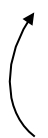 ?
‹#›
Is #P closed under proper subtraction?
UP = PP → Closed(#P,𝑜𝑝)
Let op be an arbitrary polynomial-time computable operation
Let 𝑓 and 𝑔 be arbitrary #P functions
B𝑓 = { 〈𝑥, 𝑛〉｜𝑓(𝑥) ≥ 𝑛 } ∈ PP
B𝑔 = { 〈𝑥, 𝑛〉｜𝑔(𝑥) ≥ 𝑛 } ∈ PP
‹#›
Is #P closed under proper subtraction?
UP = PP → Closed(#P,𝑜𝑝)
Let op be an arbitrary polynomial-time computable operation
Let 𝑓 and 𝑔 be arbitrary #P functions
B𝑓 = { 〈𝑥, 𝑛〉｜𝑓(𝑥) ≥ 𝑛 } ∈ PP
B𝑔 = { 〈𝑥, 𝑛〉｜𝑔(𝑥) ≥ 𝑛 } ∈ PP
V   = { 〈𝑥, 𝑛1, 𝑛2〉｜〈𝑥, 𝑛1〉 ∈ B𝑓 ∧ 〈𝑥, 𝑛1 + 1〉 ∉ B𝑓  ∧
  				   〈𝑥, 𝑛2〉 ∈ B𝑔 ∧ 〈𝑥, 𝑛2 + 1〉 ∉ B𝑔 }
‹#›
Is #P closed under proper subtraction?
UP = PP → Closed(#P,𝑜𝑝)
V gives precise values of 𝑓(𝑥) and 𝑔(𝑥) by testing adjacent 𝑛s to find
transition points in B𝑓 and B𝑔

V 4-truth-table reduces to the language B𝑓 ⊕ B𝑔
⊕ denotes disjoin Union: 𝑌 ⊕ 𝑍 = {0𝑥｜𝑥 ∈ 𝑌} ⋃ {1𝑥｜𝑥 ∈ 𝑍}
‹#›
Is #P closed under proper subtraction?
UP = PP → Closed(#P,𝑜𝑝)
V gives precise values of 𝑓(𝑥) and 𝑔(𝑥) by testing adjacent 𝑛s to find
transition points in B𝑓 and B𝑔

Corollary 9.17 PP is closed under polynomial time bounded-truth-table reductions and disjoint union → V ∈ PP

V ∈ UP by assumption that UP = PP
‹#›
[Speaker Notes: Reference what’s noted on pg 97]
Is #P closed under proper subtraction?
UP = PP → Closed(#P,𝑜𝑝)
𝑓 and 𝑔 are #P functions, so for some polynomial q and for all 𝑥
max{𝑓(𝑥), 𝑔(𝑥)} ≤ 2q(|𝑥|)
Consider the NP machine N that on input 𝑥
Nondeterministically choose an integer 𝑖, 0 ≤ 𝑖 ≤ 2q(|𝑥|)
Nondeterministically choose an integer 𝑗, 0 ≤ 𝑗 ≤ 2q(|𝑥|)
Guesses a computation path of V on input 〈𝑥, 𝑖, 𝑗〉. If the path rejects, reject. Otherwise, nondeterministically guess an integer 𝑘, 1 ≤ 𝑘 ≤ op(𝑖, 𝑗) and accept.
‹#›
Is #P closed under proper subtraction?
UP = PP → Closed(#P,𝑜𝑝)
For all 𝑖 ≠ 𝑓(𝑥) and 𝑗 ≠ 𝑔(𝑥), V(〈𝑥, 𝑖, 𝑗〉) rejects
For the correct 𝑖 and 𝑗, N(𝑥) accepts along precisely 𝑜𝑝(𝑖, 𝑗) paths
The #P function defined by this machine is 𝒽(𝑥) = 𝑜𝑝(𝑓(𝑥), 𝑔(𝑥))
‹#›
Is #P closed under proper subtraction?
V
𝑜𝑝(𝑖, 𝑗)
‹#›
How Significant is the Collapse?
‹#›
How Significant is the Collapse?
Theorem 5.7  The following statements are equivalent
UP = PP
UP = NP = CoNP = PH = ⊕P = PP = PP ⋃ PPPP ⋃ …
‹#›
How Significant is the Collapse?
Theorem 5.7  The following statements are equivalent
UP = PP
UP = NP = CoNP = PH = ⊕P = PP = PP ⋃ PPPP ⋃ …


Prove each of the above in sequence
‹#›
How Significant is the Collapse?
UP = NP = CoNP = PH = ⊕P = PP = PP ⋃ PPPP ⋃ …
NP ⊆ PP
Let L ∈ NP and let N be the NPTM that accepts L
Let N’ be a NPTM with the same depth, q(|𝑥|), 
as N and accepts on all paths but one
Let NPP be a NPTM that chooses between simulating N and N’
Computation Paths : 2q(|𝑥|) + 1
Accepting Paths : ≥ 2q(|𝑥|) (N : ≥ 1, N’ : 2q(|𝑥|) – 1)
‹#›
How Significant is the Collapse?
UP = NP = CoNP = PH = ⊕P = PP = PP ⋃ PPPP ⋃ …
UP ⊆ NP ⊆ PP, UP = PP → UP = NP
Let L ∈ NP and let N be the NPTM that accepts L
Let N’ be a NPTM with the same depth, q(|𝑥|), 
as N and accepts on all paths but one
Let NPP be a NPTM that chooses between simulating N and N’
Computation Paths : 2q(|𝑥|) + 1
Accepting Paths : ≥ 2q(|𝑥|) (N : ≥ 1, N’ : 2q(|𝑥|) – 1)
‹#›
How Significant is the Collapse?
UP = NP = CoNP = PH = ⊕P = PP = PP ⋃ PPPP ⋃ …
PP = CoPP
Let L ∈ PP and let N be the NPTM that accepts L
Let N’ be equivalent to N, but ensuring the rightmost path rejects
Let NCoPP a NPTM that takes N’ and expands down one level
For the rightmost leaf node of N’, one child accepts and one rejects
For accepting leaf nodes of N’, both children reject
For rejecting leaf nodes of N’, both children accept
‹#›
How Significant is the Collapse?
UP = NP = CoNP = PH = ⊕P = PP = PP ⋃ PPPP ⋃ …
PP = CoPP
Let L ∈ PP and let N be the NPTM that accepts L
Let N’ be equivalent to N, but ensuring the rightmost path rejects
Let 𝓎 be the number of accepting paths in N’
Let 𝒽 – 1 be the depth of N
Rejecting Paths : 2𝓎 + 1
Accepting Paths : 2𝒽 + 1 – 2𝓎 – 1
‹#›
How Significant is the Collapse?
UP = NP = CoNP = PH = ⊕P = PP = PP ⋃ PPPP ⋃ …
PP = CoPP
Let L ∈ PP and let N be the NPTM that accepts L
Let N’ be equivalent to N, but ensuring the rightmost path rejects
Let 𝓎 be the number of accepting paths in N’
Let 𝒽 – 1 be the depth of N

PP = CoPP, NP = PP → NP = CoNP
‹#›
How Significant is the Collapse?
UP = NP = CoNP = PH = ⊕P = PP = PP ⋃ PPPP ⋃ …

NP = CoNP → NPNP ∩ CoNP = NPNP = NP → PH = NP
‹#›
How Significant is the Collapse?
UP = NP = CoNP = PH = ⊕P = PP = PP ⋃ PPPP ⋃ …

PNP ⊆ PH, NP = UP → PUP ⊆ PH, UP = PH → PUP = UP
‹#›
How Significant is the Collapse?
UP = NP = CoNP = PH = ⊕P = PP = PP ⋃ PPPP ⋃ …

PNP ⊆ PH, NP = UP → PUP ⊆ PH, UP = PH → PUP = UP
Lemma 4.14 → PP⊕P ⊆ PPP, PPP = UP, UP ⊆ ⊕P ⊆ PP⊕P 
→ UP = ⊕P
‹#›
How Significant is the Collapse?
UP = NP = CoNP = PH = ⊕P = PP = PP ⋃ PPPP ⋃ …

PNP ⊆ PH, NP = UP → PUP ⊆ PH, UP = PH → PUP = UP
Lemma 4.14 → PP⊕P ⊆ PPP, PPPP = UP, UP ⊆ ⊕P ⊆ PP⊕P 
→ UP = ⊕P
⊕P = PP, PP⊕P = PP → PPPP = PP⊕P = PP 
→ any stack of PPs of arbitrary height can be reduced to PP
‹#›
More Witness Reduction
Theorem 5.9 The following statements are equivalent
#P is closed under integer division
#P is closed under every polynomial-time computable operation
UP = PP

Definition 5.8 Let 𝓕 be a class of functions from ℕ to ℕ. We say that 𝓕
is closed under integer division (⊘) if
(∀𝑓1∈ 𝓕)(∀𝑓2∈ 𝓕 : (∀𝑛)[𝑓2(𝑛) > 0])[𝑓1 ⊘ 𝑓2 ∈ 𝓕]
‹#›
More Witness Reduction
Theorem 5.9 The following statements are equivalent
#P is closed under integer division
#P is closed under every polynomial-time computable operation
UP = PP
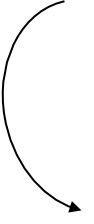 ?
‹#›
More Witness Reduction
Closed(#P,⊘) → UP = PP
Let L be any PP set, there is a NPTM N and integer 𝑘 ≥ 1 such that
On each input 𝑥, N(𝑥) has exactly 2|𝑥|    computation paths, each containing |𝑥|𝑘 binary choices,
On each input 𝑥, 𝑥 ∈ L iff N(𝑥) has at least  2|𝑥|    – 1 accepting paths, and
On each input 𝑥, N(𝑥) has at least one rejecting path.
𝑘
𝑘
‹#›
More Witness Reduction
Closed(#P,⊘) → UP = PP
Let 𝑓 be the #P function for N
Let 𝑔 be the #P function 𝑔(𝑥) = 2|𝑥|    – 1
By assumption of closure under integer division
𝒽(𝑥) = 𝑓(𝑥) ⊘ 𝑔(𝑥)
is a #P function
𝑘
‹#›
More Witness Reduction
Closed(#P,⊘) → UP = PP
If 𝑥 ∈ L,	𝒽(𝑥) =                                                                 = 1

If 𝑥 ∉ L,	𝒽(𝑥) =                                                 = 0

The NPTM corresponding to 𝒽 is a UP machine for L
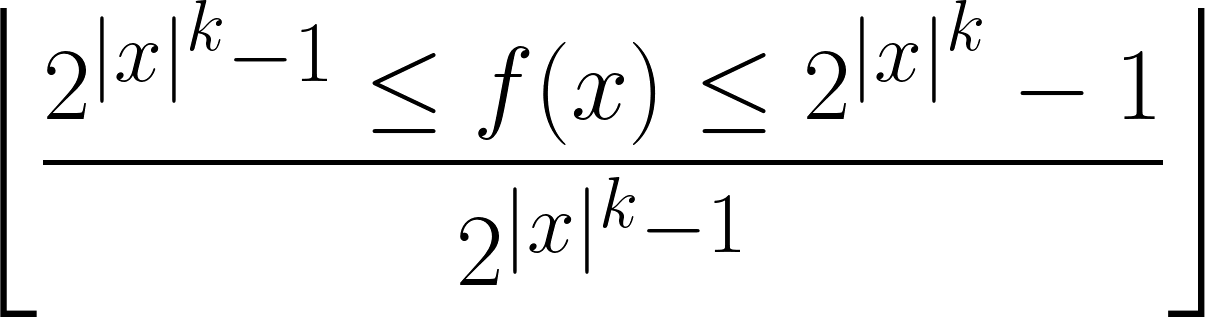 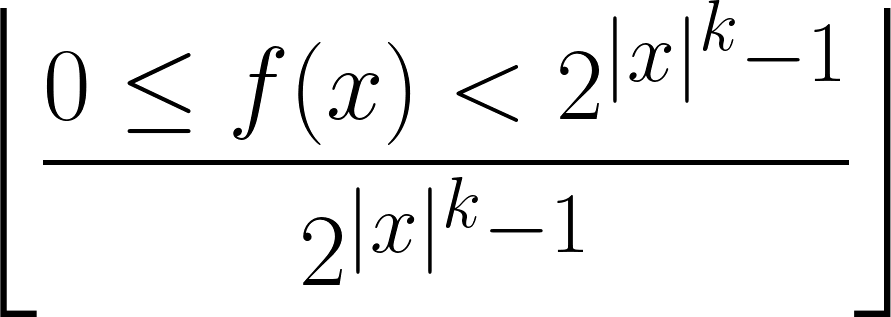 ‹#›
Intermediate Potential Closure Properties
‹#›
P vs NP Analogues
2CNF-SAT ∊ P

SAT is NP-complete

SAT ∊ P ⟺ P = NP

PRIME ∊ NP, not known to be NP-complete or in P
Closed(#P, +)

Closed(#P, ⊖) ⟺ 
∀poly-time op, Closed(#P, op)
Closed(#P, ⊖) ⟺ UP = PP

????
‹#›
Is #P closed under proper decrement?
Decrement a restrictive form of subtraction
Intuitively more likely that #P could be closed under proper decrement than proper subtraction
Ideal result:
Two classes C and D s.t.:
#P is closed under proper decrement if and only if C = D
How to approach this? Witness reduction technique!
‹#›
Is #P closed under proper decrement?
Theorem 5.11
If #P is closed under proper decrement, then NP ⊆ SPP.
If UP = NP, then #P is closed under proper decrement.
‹#›
SPP - Generalized UP
Polynomial-time computable function 𝑓
NPTM N

𝑥 ∉ L  ⟹ #accN(𝑥) = 𝑓(𝑥) − 1
𝑥 ∈ L  ⟹ #accN(𝑥) = 𝑓(𝑥) ........
‹#›
Is #P closed under proper decrement?
Theorem 5.11
If #P is closed under proper decrement, then NP ⊆ SPP.
If UP = NP, then #P is closed under proper decrement.
‹#›
Closed(#P, ⊖1) ⟹ NP ⊆ SPP
L ∈ NP      NPTM N
𝑓(𝑥) = #accN(𝑥) ∈ #P
‹#›
Closed(#P, ⊖1) ⟹ NP ⊆ SPP
L ∈ NP      NPTM N
𝑓(𝑥) = #accN(𝑥) ∈ #P
𝑔(𝑥) = 𝑓(𝑥)⊖1 ∈ #P
assume closure under proper decrement
‹#›
Closed(#P, ⊖1) ⟹ NP ⊆ SPP
L ∈ NP      NPTM N
𝑓(𝑥) = #accN(𝑥) ∈ #P
𝑔(𝑥) = 𝑓(𝑥)⊖1 ∈ #P
2𝑝(|𝑥|) − 𝑔(𝑥) ∈ #P
assume closure under proper decrement
reverse acceptance behavior of all paths
‹#›
Closed(#P, ⊖1) ⟹ NP ⊆ SPP
L ∈ NP      NPTM N
𝑓(𝑥) = #accN(𝑥) ∈ #P
𝑔(𝑥) = 𝑓(𝑥)⊖1 ∈ #P
2𝑝(|𝑥|) − 𝑔(𝑥) ∈ #P
𝑓(𝑥) + 2𝑝(|𝑥|) − 𝑔(𝑥) ∈ #P
assume closure under proper decrement
reverse acceptance behavior of all paths
#P is closed under addition
‹#›
Closed(#P, ⊖1) ⟹ NP ⊆ SPP
𝑓(𝑥) + 2𝑝(|𝑥|) − 𝑔(𝑥) ∈ #P
𝑥 ∉ L   →   𝑓(𝑥) = 0   →   2𝑝(|𝑥|) +    0    −   (0 ⊖ 1)    = 2𝑝(|𝑥|)
𝑥 ∈ L   →   𝑓(𝑥) > 0   →   2𝑝(|𝑥|) + 𝑓(𝑥) − (𝑓(𝑥) − 1) = 2𝑝(|𝑥|) + 1
‹#›
Closed(#P, ⊖1) ⟹ NP ⊆ SPP
L ∈ NP      NPTM N
𝑓(𝑥) = #accN(𝑥) ∈ #P
𝑔(𝑥) = 𝑓(𝑥)⊖1 ∈ #P
2𝑝(|𝑥|) − 𝑔(𝑥) ∈ #P
𝑓(𝑥) + 2𝑝(|𝑥|) − 𝑔(𝑥) ∈ #P
assume closure under proper decrement
reverse acceptance behavior of all paths
#P is closed under addition
L ∈ SPP      NPTM N'
‹#›
Is #P closed under proper decrement?
Theorem 5.11
If #P is closed under proper decrement, then NP ⊆ SPP.
If UP = NP, then #P is closed under proper decrement.
‹#›
UP = NP ⟹ Closed(#P, ⊖1)
𝑓 ∈ #P		∃ NPTM N  s.t. #accN(𝑥) = 𝑓(𝑥)

B = {⟨𝑥, 𝜙〉 : 	𝜙 is an accepting path of N(𝑥) ∧
∃𝜙' s.t 𝜙 < 𝜙' ∧  𝜙' is acc. path of N(𝑥)}
‹#›
UP = NP ⟹ Closed(#P, ⊖1)
𝑓 ∈ #P		∃ NPTM N  s.t. #accN(𝑥) = 𝑓(𝑥)

B = {⟨𝑥, 𝜙〉 : 	𝜙 is an accepting path of N(𝑥) ∧
∃𝜙' s.t 𝜙 < 𝜙' ∧  𝜙' is acc. path of N(𝑥)}
ϕ
ϕ
A        A           A                A
  <        =           >               >
  ⨯        ⨯           ✓               ✓
‹#›
UP = NP ⟹ Closed(#P, ⊖1)
𝑓 ∈ #P		∃ NPTM N  s.t. #accN(𝑥) = 𝑓(𝑥)

B = {⟨𝑥, 𝜙〉 : 	𝜙 is an accepting path of N(𝑥) ∧
∃𝜙' s.t 𝜙 < 𝜙' ∧  𝜙' is acc. path of N(𝑥)}

B ∈ NP			B ∈ UP
ϕ
ϕ
A        A           A                A
  <        =           >               >
  ⨯        ⨯           ✓               ✓
by assumption that UP = NP
‹#›
UP = NP ⟹ Closed(#P, ⊖1)
𝑓 ∈ #P		∃ NPTM N  s.t. #accN(𝑥) = 𝑓(𝑥)

B = {⟨𝑥, 𝜙〉 : 	𝜙 is an accepting path of N(𝑥) ∧
∃𝜙' s.t 𝜙 < 𝜙' ∧  𝜙' is acc. path of N(𝑥)}

B ∈ NP			B ∈ UP
∃ NPTM N'  s.t. L(N') = B   ∧   #accN'(𝑥) ≤ 1
ϕ
ϕ
A        A           A                A
  <        =           >               >
  ⨯        ⨯           ✓               ✓
by assumption that UP = NP
‹#›
UP = NP ⟹ Closed(#P, ⊖1)
L(N') = B   ∧  #accN'(𝑥) ≤ 1
‹#›
UP = NP ⟹ Closed(#P, ⊖1)
L(N') = B   ∧  #accN'(𝑥) ≤ 1
N''
N
#accN(𝑥) = 𝑓(𝑥)
A        A          A            	A
‹#›
UP = NP ⟹ Closed(#P, ⊖1)
L(N') = B   ∧  #accN'(𝑥) ≤ 1
N''
N
#accN(𝑥) = 𝑓(𝑥)
A        A          A            	A
N'
N'
N'
N'
#accN'(𝑥) = #accN(𝑥)⊖1
A               A              A                 R
‹#›
UP = NP ⟹ Closed(#P, ⊖1)
L(N') = B   ∧  #accN'(𝑥) ≤ 1
N''
N
#accN(𝑥) = 𝑓(𝑥)
A        A          A            	A
N'
N'
N'
N'
#accN'(𝑥) = #accN(𝑥)⊖1 = 𝑓(𝑥)⊖1
A               A              A                 R
𝑓(𝑥)⊖1 ∈ #P
‹#›
Is #P closed under integer division by 2?
Restricting subtraction to decrement was successful
Restricting division to division by 2 might be similar
‹#›
Is #P closed under integer division by 2?
Restricting subtraction to decrement was successful
Restricting division to division by 2 might be similar

Theorem 5.12
If #P is closed under integer division by two, then ⊕P = SPP
(and thus PH ⊆ PP)

Note: SPP ⊆ ⊕P holds unconditionally, we need only show that ⊕P ⊆ SPP.
‹#›
Closed(#P, ⊘2) ⟹ ⊕P = SPP
L ∈ ⊕P      NPTM N
𝑓(𝑥) = #accN(𝑥) ∈ #P
‹#›
Closed(#P, ⊘2) ⟹ ⊕P = SPP
L ∈ ⊕P      NPTM N
𝑓(𝑥) = #accN(𝑥) ∈ #P
𝑔(𝑥) = 2(𝑓(𝑥)⊘2) ∈ #P
assume closure under integer division by 2
‹#›
Closed(#P, ⊘2) ⟹ ⊕P = SPP
L ∈ ⊕P      NPTM N
𝑓(𝑥) = #accN(𝑥) ∈ #P
𝑔(𝑥) = 2(𝑓(𝑥)⊘2) ∈ #P
2𝑝(|𝑥|) − 𝑓(𝑥) ∈ #P
assume closure under integer division by 2
reverse acceptance behavior of all paths
‹#›
Closed(#P, ⊘2) ⟹ ⊕P = SPP
L ∈ ⊕P      NPTM N
𝑓(𝑥) = #accN(𝑥) ∈ #P
𝑔(𝑥) = 2(𝑓(𝑥)⊘2) ∈ #P
2𝑝(|𝑥|) − 𝑓(𝑥) ∈ #P
2𝑝(|𝑥|) − 𝑓(𝑥) + 2(𝑓(𝑥)⊘2) ∈ #P
assume closure under integer division by 2
reverse acceptance behavior of all paths
#P is closed under addition
‹#›
Closed(#P, ⊘2) ⟹ ⊕P = SPP
2𝑝(|𝑥|) − 𝑓(𝑥) + 2(𝑓(𝑥)⊘2) ∈ #P
𝑥 ∉ L → 𝑓(𝑥) even → 2𝑝(|𝑥|) − 𝑓(𝑥) + 2(   𝑓(𝑥)   )∕2 = 2𝑝(|𝑥|)
𝑥 ∈ L → 𝑓(𝑥) odd   → 2𝑝(|𝑥|) − 𝑓(𝑥) + 2(𝑓(𝑥)−1)∕2 = 2𝑝(|𝑥|) − 1
‹#›
Closed(#P, ⊘2) ⟹ ⊕P = SPP
L ∈ ⊕P      NPTM N
𝑓(𝑥) = #accN(𝑥) ∈ #P
𝑔(𝑥) = 2(𝑓(𝑥)⊘2) ∈ #P
2𝑝(|𝑥|) − 𝑓(𝑥) ∈ #P
2𝑝(|𝑥|) − 𝑓(𝑥) + 2(𝑓(𝑥)⊘2) ∈ #P
assume closure under integer division by 2
reverse acceptance behavior of all paths
NPTM N'
L ∈ SPP
#P is closed under addition
‹#›
Other operators?
We know UP = NP ⟹ Closed(#P, ⊖1), is there any operator that can reverse the direction?
‹#›
Closed(#P, ???) ⟹ UP = NP
UP is like NP with at most  1 accepting path
For NPTM N where 𝑓(𝑥) = #accN(𝑥), what function could we use to coerce this into a UP machine?
‹#›
Closed(#P, min) ⟹ UP = NP
UP is like NP with at most  1 accepting path
For NPTM N where 𝑓(𝑥) = #accN(𝑥), what function could we use to coerce this into a UP machine?

min(𝑓(𝑥), 1)

(Theorem 5.13.1)
‹#›
Closed(#P, min) ⟹ UP = NP
L ∈ NP
𝑓(𝑥) ∈ #P
L ∈ UP
min(𝑓(𝑥), 1) ∈ #P
‹#›
Closed(#P, min) ⟹ Closed(#P, ⊖1)
Recall that UP = NP ⟹ Closed(#P, ⊖1)
We just proved Closed(#P, min) ⟹ UP = NP
So as a direct corollary we get
Closed(#P, min) ⟹ Closed(#P, ⊖1)
We can continue chaining prior results to get
Closed(#P, min) ⟹ NP ⊆ SPP
‹#›
Is #P closed under min/max?
Theorem 5.13
If #P is closed under minimum then UP = NP   ✓
If #P is closed under maximum or under minimum then C‗P = SPP
‹#›
SPP - Generalized UP
Polynomial-time computable function 𝑓
NPTM N

𝑥 ∉ L  ⟹ #accN(𝑥) = 𝑓(𝑥) − 1
𝑥 ∈ L  ⟹ #accN(𝑥) = 𝑓(𝑥) ........
‹#›
C‗P - Exact Counting
Polynomial-time computable function 𝑓
NPTM N

𝑥 ∈ L ⟺ #accN(𝑥) = 𝑓(𝑥)
‹#›
C‗P - Alternate Definition
Polynomial q
Polynomial-time predicate R
Polynomial-time function 𝑓

𝑥 ∈ L ⟺ ‖{𝑦 : |𝑦| = q(|𝑥|) ∧ R(𝑥, 𝑦)}‖ = 𝑓(𝑥)
‹#›
C‗P - Alternate Definition
Polynomial q
Polynomial-time predicate R
Polynomial-time function 𝑓

𝑥 ∈ L ⟺ ‖{𝑦 : |𝑦| = q(|𝑥|) ∧ R(𝑥, 𝑦)}‖ = 𝑓(𝑥)
Certificates (paths in N)
Polynomial length of path
‹#›
C‗P - Alternate Definition
Polynomial q
Polynomial-time predicate R
Polynomial-time function 𝑓

𝑥 ∈ L ⟺ ‖{𝑦 : |𝑦| = q(|𝑥|) ∧ R(𝑥, 𝑦)}‖ = 𝑓(𝑥)
Does N accept 𝑥 along path 𝑦?
‹#›
C‗P - Alternate Definition
Polynomial q
Polynomial-time predicate R
Polynomial-time function 𝑓

𝑥 ∈ L ⟺ ‖{𝑦 : |𝑦| = q(|𝑥|) ∧ R(𝑥, 𝑦)}‖ = 𝑓(𝑥)
Exact number of accepting paths
‹#›
C‗P - Alternate Definition, Fixed 𝑓
Polynomial q
Polynomial-time predicate R
Polynomial-time function 𝑓

𝑥 ∈ L ⟺ ‖{𝑦 : |𝑦| = q(|𝑥|) ∧ R(𝑥, 𝑦)}‖ = 2q(|𝑥|)−1
Fix 𝑓 to be exactly half of all possibilities
‹#›
C‗P - Single Sided Definition (Lemma 5.14)
Polynomial 𝑟
Polynomial-time predicate S


𝑥 ∈ L ⟹ ‖{𝑦 : |𝑦| = 𝑟(|𝑥|) ∧ S(𝑥, 𝑦)}‖ = 2𝑟(|𝑥|)−2
𝑥 ∉ L ⟹ ‖{𝑦 : |𝑦| = 𝑟(|𝑥|) ∧ S(𝑥, 𝑦)}‖ < 2𝑟(|𝑥|)−2
‹#›
C‗P - Single Sided Definition (Lemma 5.14)
𝑟(𝑛) = 2q(𝑛)
S(𝑥, 𝑧) = (∃𝓌₁, 𝓌₂ : |𝓌₁| = |𝓌₂| = q(|𝑥|))
[𝓌₁ · 𝓌₂ = 𝑧 ∧ R(𝑥, 𝓌₁) ∧ ¬R(𝑥, 𝓌₂)]

𝑥 ∈ L ⟹ ‖{𝑦 : |𝑦| = 𝑟(|𝑥|) ∧ S(𝑥, 𝑦)}‖ = 2𝑟(|𝑥|)−2
𝑥 ∉ L ⟹ ‖{𝑦 : |𝑦| = 𝑟(|𝑥|) ∧ S(𝑥, 𝑦)}‖ < 2𝑟(|𝑥|)−2
𝑧 is two paths in N rather than just one
1st path accepts       2nd path rejects
‹#›
C‗P - Single Sided Definition (Lemma 5.14)
𝑟(𝑛) = 2q(𝑛)
S(𝑥, 𝑧) = (∃𝓌₁, 𝓌₂ : |𝓌₁| = |𝓌₂| = q(|𝑥|))
[𝓌₁ · 𝓌₂ = 𝑧 ∧ R(𝑥, 𝓌₁) ∧ ¬R(𝑥, 𝓌₂)]

𝒽(𝑥) = 𝑓(𝑥)(2q(|𝑥|) − 𝑓(𝑥))
‹#›
C‗P - Single Sided Definition (Lemma 5.14)
𝒽(𝑥) = 22q(|𝑥|)−2 = 2𝑟(|𝑥|)−2
𝒽(𝑥) = 𝑓(𝑥)(2q(|𝑥|) − 𝑓(𝑥))
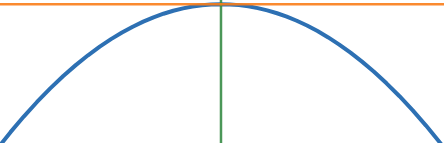 𝑓(𝑥) = 2q(|𝑥|)−1
‹#›
C‗P - Single Sided Definition (Lemma 5.14)
𝒽(𝑥) = 22q(|𝑥|)−2 = 2𝑟(|𝑥|)−2
𝒽(𝑥) = 𝑓(𝑥)(2q(|𝑥|) − 𝑓(𝑥))
max(𝒽(𝑥)) = 2𝑟(|𝑥|)−2
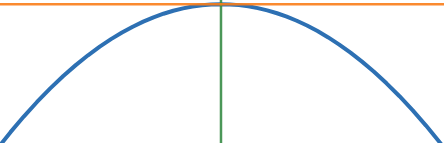 𝑓(𝑥) = 2q(|𝑥|)−1
‹#›
C‗P - Single Sided Definition (Lemma 5.14)
𝑥 ∈ L ⟹ ‖{𝑦 : |𝑦| = 𝑟(|𝑥|) ∧ S(𝑥, 𝑦)}‖ = 2𝑟(|𝑥|)−2
𝑥 ∉ L ⟹ ‖{𝑦 : |𝑦| = 𝑟(|𝑥|) ∧ S(𝑥, 𝑦)}‖ < 2𝑟(|𝑥|)−2


𝒽(𝑥) = 𝑓(𝑥)(2q(|𝑥|) − 𝑓(𝑥))
max(𝒽(𝑥)) = 2𝑟(|𝑥|)−2
‹#›
C‗P - Single Sided Definition (Lemma 5.14)
𝑥 ∈ L ⟹ ‖{𝑦 : |𝑦| = 𝑟(|𝑥|) ∧ S(𝑥, 𝑦)}‖ = 2𝑟(|𝑥|)−2
𝑥 ∉ L ⟹ ‖{𝑦 : |𝑦| = 𝑟(|𝑥|) ∧ S(𝑥, 𝑦)}‖ < 2𝑟(|𝑥|)−2
	

q = 𝑟		R = S		𝑓(𝑥) = 2𝑟(|𝑥|)−2
𝑥 ∈ L ⟺ ‖{𝑦 : |𝑦| = q(|𝑥|) ∧ R(𝑥, 𝑦)}‖ = 𝑓(𝑥)
⟶
‹#›
Is #P closed under min/max?
Theorem 5.13
If #P is closed under minimum then UP = NP   ✓
If #P is closed under maximum or under minimum then C‗P = SPP

Note: SPP ⊆ C‗P holds unconditionally, proof is trivial.
We need only show C‗P ⊆ SPP.
‹#›
Closed(#P, max) ⟹ C‗P = SPP
𝑥 ∈ L ⟹ ‖{𝑦 : |𝑦| = 𝑟(|𝑥|) ∧ S(𝑥, 𝑦)}‖ = 2𝑟(|𝑥|)−2
𝑥 ∉ L ⟹ ‖{𝑦 : |𝑦| = 𝑟(|𝑥|) ∧ S(𝑥, 𝑦)}‖ < 2𝑟(|𝑥|)−2
‹#›
Closed(#P, max) ⟹ C‗P = SPP
𝑥 ∈ L ⟹ ‖{𝑦 : |𝑦| = 𝑟(|𝑥|) ∧ S(𝑥, 𝑦)}‖ = 2𝑟(|𝑥|)−2
𝑥 ∉ L ⟹ ‖{𝑦 : |𝑦| = 𝑟(|𝑥|) ∧ S(𝑥, 𝑦)}‖ < 2𝑟(|𝑥|)−2
↓
∃𝑓 ∈ #P
𝑥 ∈ L ⟹ 𝑓(𝑥) = 2𝑟(|𝑥|)−2
𝑥 ∉ L ⟹ 𝑓(𝑥) < 2𝑟(|𝑥|)−2
‹#›
Closed(#P, max) ⟹ C‗P = SPP
𝑥 ∈ L ⟹ 𝑓(𝑥) = 2𝑟(|𝑥|)−2
𝑥 ∉ L ⟹ 𝑓(𝑥) < 2𝑟(|𝑥|)−2
𝑔(𝑥) = 2𝑟(|𝑥|)−2 − 1 ∈ #P
‹#›
Closed(#P, max) ⟹ C‗P = SPP
𝑥 ∈ L ⟹ 𝑓(𝑥) = 2𝑟(|𝑥|)−2
𝑥 ∉ L ⟹ 𝑓(𝑥) < 2𝑟(|𝑥|)−2
𝑔(𝑥) = 2𝑟(|𝑥|)−2 − 1 ∈ #P
𝒽(𝑥) = max(𝑓(𝑥), 𝑔(𝑥))
‹#›
Closed(#P, max) ⟹ C‗P = SPP
𝑥 ∈ L ⟹ 𝑓(𝑥) = 2𝑟(|𝑥|)−2
𝑥 ∉ L ⟹ 𝑓(𝑥) < 2𝑟(|𝑥|)−2
𝑔(𝑥) = 2𝑟(|𝑥|)−2 − 1 ∈ #P
𝒽(𝑥) = max(𝑓(𝑥), 𝑔(𝑥))
𝑥 ∈ L ⟹ max(2𝑟(|𝑥|)−2,    2𝑟(|𝑥|)−2 − 1) = 2𝑟(|𝑥|)−2
𝑥 ∉ L ⟹ max(<2𝑟(|𝑥|)−2, 2𝑟(|𝑥|)−2 − 1) = 2𝑟(|𝑥|)−2 − 1
‹#›
Closed(#P, max) ⟹ C‗P = SPP
𝑥 ∈ L ⟹ 𝑓(𝑥) = 2𝑟(|𝑥|)−2
𝑥 ∉ L ⟹ 𝑓(𝑥) < 2𝑟(|𝑥|)−2
𝑔(𝑥) = 2𝑟(|𝑥|)−2 − 1 ∈ #P
𝒽(𝑥) = max(𝑓(𝑥), 𝑔(𝑥))
NPTM N
L ∈ SPP
‹#›
Is #P closed under min/max?
Theorem 5.13
If #P is closed under minimum then UP = NP   ✓
If #P is closed under maximum or under minimum then C‗P = SPP
✓
‹#›
Closed(#P, min) ⟹ C‗P = SPP
𝑥 ∈ L ⟹ ‖{𝑦 : |𝑦| = 𝑟(|𝑥|) ∧ S(𝑥, 𝑦)}‖ = 2𝑟(|𝑥|)−2
𝑥 ∉ L ⟹ ‖{𝑦 : |𝑦| = 𝑟(|𝑥|) ∧ S(𝑥, 𝑦)}‖ < 2𝑟(|𝑥|)−2
‹#›
Closed(#P, min) ⟹ C‗P = SPP
𝑥 ∈ L ⟹ ‖{𝑦 : |𝑦| = 𝑟(|𝑥|) ∧ S(𝑥, 𝑦)}‖ = 2𝑟(|𝑥|)−2
𝑥 ∉ L ⟹ ‖{𝑦 : |𝑦| = 𝑟(|𝑥|) ∧ S(𝑥, 𝑦)}‖ < 2𝑟(|𝑥|)−2
						negate S, essentially flipping accepting/rejecting paths
𝑥 ∈ L ⟹ ‖{𝑦 : |𝑦| = 𝑟(|𝑥|) ∧ ¬S(𝑥, 𝑦)}‖ = 2𝑟(|𝑥|) − 2𝑟(|𝑥|)−2
𝑥 ∉ L ⟹ ‖{𝑦 : |𝑦| = 𝑟(|𝑥|) ∧ ¬S(𝑥, 𝑦)}‖ > 2𝑟(|𝑥|) − 2𝑟(|𝑥|)−2
‹#›
Closed(#P, min) ⟹ C‗P = SPP
𝑥 ∈ L ⟹ ‖{𝑦 : |𝑦| = 𝑟(|𝑥|) ∧ S(𝑥, 𝑦)}‖ = 2𝑟(|𝑥|)−2
𝑥 ∉ L ⟹ ‖{𝑦 : |𝑦| = 𝑟(|𝑥|) ∧ S(𝑥, 𝑦)}‖ < 2𝑟(|𝑥|)−2
						negate S, essentially flipping accepting/rejecting paths
𝑥 ∈ L ⟹ ‖{𝑦 : |𝑦| = 𝑟(|𝑥|) ∧ ¬S(𝑥, 𝑦)}‖ = 2𝑟(|𝑥|) − 2𝑟(|𝑥|)−2
𝑥 ∉ L ⟹ ‖{𝑦 : |𝑦| = 𝑟(|𝑥|) ∧ ¬S(𝑥, 𝑦)}‖ > 2𝑟(|𝑥|) − 2𝑟(|𝑥|)−2

𝑥 ∈ L ⟹ 𝑓(𝑥) = (¾)2𝑟(|𝑥|)
𝑥 ∉ L ⟹ 𝑓(𝑥) > (¾)2𝑟(|𝑥|)
‹#›
Closed(#P, min) ⟹ C‗P = SPP
𝑥 ∈ L ⟹ 𝑓(𝑥) = (¾)2𝑟(|𝑥|)
𝑥 ∉ L ⟹ 𝑓(𝑥) > (¾)2𝑟(|𝑥|)
𝑔(𝑥) = (¾)2𝑟(|𝑥|) + 1 ∈ #P
‹#›
Closed(#P, min) ⟹ C‗P = SPP
𝑥 ∈ L ⟹ 𝑓(𝑥) = (¾)2𝑟(|𝑥|)
𝑥 ∉ L ⟹ 𝑓(𝑥) > (¾)2𝑟(|𝑥|)
𝑔(𝑥) = (¾)2𝑟(|𝑥|) + 1 ∈ #P
𝒽(𝑥) = min(𝑓(𝑥), 𝑔(𝑥))
‹#›
Closed(#P, min) ⟹ C‗P = SPP
𝑥 ∈ L ⟹ 𝑓(𝑥) = (¾)2𝑟(|𝑥|)
𝑥 ∉ L ⟹ 𝑓(𝑥) > (¾)2𝑟(|𝑥|)
𝑔(𝑥) = (¾)2𝑟(|𝑥|) + 1 ∈ #P
𝒽(𝑥) = min(𝑓(𝑥), 𝑔(𝑥))
𝑥 ∈ L ⟹ min((¾)2𝑟(|𝑥|),     (¾)2𝑟(|𝑥|) + 1) = (¾)2𝑟(|𝑥|)
𝑥 ∉ L ⟹ min(>(¾)2𝑟(|𝑥|), (¾)2𝑟(|𝑥|) + 1) = (¾)2𝑟(|𝑥|) + 1
‹#›
Closed(#P, min) ⟹ C‗P = SPP
𝑥 ∈ L ⟹ 𝑓(𝑥) = (¾)2𝑟(|𝑥|)
𝑥 ∉ L ⟹ 𝑓(𝑥) > (¾)2𝑟(|𝑥|)
𝑔(𝑥) = (¾)2𝑟(|𝑥|) + 1 ∈ #P
𝒽(𝑥) = min(𝑓(𝑥), 𝑔(𝑥))
NPTM N
L ∈ SPP
‹#›
More to consider
Classes other than #P
OptP (max output)
SpanP (cardinality of set of outputs)
Complete characterizations
Open issue for #P under proper decrement
‹#›
References
[1] Hemaspaandra, Lane A., and Mitsunori Ogihara. "The complexity theory companion." Acm Sigact News 32, no. 4 (2001): 66-68.
[2] Barak, Boaz (Spring 2006). "Complexity of counting". Computer Science 522: Computational Complexity. Princeton University.
[3] wikipedia: Nondeterministic Turing machine.
[4] https://courses.corelab.ntua.gr/pluginfile.php/74/mod_resource/content/0/pthak
p-talk-7.pdf
[5] wikipedia: UP (complexity). https://en.wikipedia.org/wiki/UP_(complexity)
‹#›
Thanks!
‹#›
Bonus Content: OptP
‹#›
[Speaker Notes: Likely won't have time for this, but in case we finish early we can go into this]
OptP - Optimization Functions
𝑓 ∈ OptP iff, for some NPTM N:

𝑓(𝑥) = max{𝑖 ∈ ℕ : a path of N(𝑥) outputs 𝑖}
‹#›
Is OptP closed under proper subtraction?
‹#›
Is OptP closed under proper subtraction?
Theorem 5.15    The following are equivalent:
OptP is closed under proper subtraction
OptP is closed under every polynomial-time operation
NP = coNP
‹#›
Is OptP closed under proper subtraction?
Theorem 5.15    The following are equivalent:
OptP is closed under proper subtraction
OptP is closed under every polynomial-time operation
NP = coNP
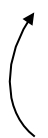 ✔
‹#›
Is OptP closed under proper subtraction?
Theorem 5.15    The following are equivalent:
OptP is closed under proper subtraction
OptP is closed under every polynomial-time operation
NP = coNP
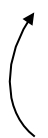 ‹#›
NP = coNP ⟹ Closed(OptP, op)
𝑓 ∈ OptP ⟶ NPTM N𝑓
𝑔 ∈ OptP ⟶ NPTM N𝑔
‹#›
NP = coNP ⟹ Closed(OptP, op)
𝑓 ∈ OptP ⟶ NPTM N𝑓
𝑔 ∈ OptP ⟶ NPTM N𝑔

L𝑓 = {〈𝑥, 𝑖〉 : 𝑓(𝑥) > 𝑖} ∈ NP = coNP
L𝑔 = {〈𝑥, 𝑖〉 : 𝑔(𝑥) > 𝑖} ∈ NP = coNP
‹#›
NP = coNP ⟹ Closed(OptP, op)
𝑓 ∈ OptP ⟶ NPTM N𝑓
𝑔 ∈ OptP ⟶ NPTM N𝑔

L𝑓 = {〈𝑥, 𝑖〉 : 𝑓(𝑥) > 𝑖} ∈ NP = coNP
L𝑔 = {〈𝑥, 𝑖〉 : 𝑔(𝑥) > 𝑖} ∈ NP = coNP
by assumption
‹#›
NP = coNP ⟹ Closed(OptP, op)
𝑓 ∈ OptP ⟶ NPTM N𝑓
𝑔 ∈ OptP ⟶ NPTM N𝑔

L𝑓 = {〈𝑥, 𝑖〉 : 𝑓(𝑥) > 𝑖} ∈ NP = coNP
L𝑔 = {〈𝑥, 𝑖〉 : 𝑔(𝑥) > 𝑖} ∈ NP = coNP

L̅𝑓 ∈ NP ⟶ NPTM N≥𝑓
L̅𝑔 ∈ NP ⟶ NPTM N≥𝑔
by assumption
‹#›
NP = coNP ⟹ Closed(OptP, op)
𝓌𝑓
N𝑓
Guess path in N𝑓 and get output
‹#›
NP = coNP ⟹ Closed(OptP, op)
N𝑔
𝓌𝑓
𝓌𝑔
N𝑓
Guess path in N𝑔 and get output
‹#›
NP = coNP ⟹ Closed(OptP, op)
0
R
N𝑔
𝓌𝑓
𝓌𝑔
N≥𝑓
A
N𝑓
Verify that 𝓌𝑓 = 𝑓(𝑥)
‹#›
NP = coNP ⟹ Closed(OptP, op)
0
R
N𝑔
𝓌𝑓
𝓌𝑔
N≥𝑓
A
A
N𝑓
R
N≥𝑔
0
Verify that 𝓌𝑔 = 𝑔(𝑥)
‹#›
NP = coNP ⟹ Closed(OptP, op)
0
R
Compute the operation
N𝑔
𝓌𝑓
𝓌𝑔
N≥𝑓
A
op(𝓌𝑓, 𝓌𝑔)
A
N𝑓
R
N≥𝑔
0
‹#›
Is OptP closed under proper subtraction?
Theorem 5.15    The following are equivalent:
OptP is closed under proper subtraction
OptP is closed under every polynomial-time operation
NP = coNP
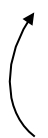 ✔
‹#›
Is OptP closed under proper subtraction?
Theorem 5.15    The following are equivalent:
OptP is closed under proper subtraction
OptP is closed under every polynomial-time operation
NP = coNP
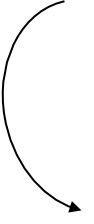 ‹#›
Closed(OptP, ⊖) ⟹ NP = coNP
output 1 on accepting paths, 0 on rejecting paths
⎰1 if 𝑥 ∈ L
⎱0 otherwise
𝑓(𝑥) =
∈ OptP
L ∈ NP       NPTM N
‹#›
Closed(OptP, ⊖) ⟹ NP = coNP
output 1 on accepting paths, 0 on rejecting paths
⎰1 if 𝑥 ∈ L
⎱0 otherwise
𝑓(𝑥) =
∈ OptP
L ∈ NP       NPTM N
assume closure under proper subtraction
𝑔(𝑥) = 1 ⊖ 𝑓(𝑥) ∈ OptP
‹#›
Closed(OptP, ⊖) ⟹ NP = coNP
output 1 on accepting paths, 0 on rejecting paths
⎰1 if 𝑥 ∈ L
⎱0 otherwise
⎰0 if 𝑥 ∈ L
⎱1 otherwise
𝑓(𝑥) =
𝑔(𝑥) =
∈ OptP
∈ OptP
L ∈ NP       NPTM N
assume closure under proper subtraction
𝑔(𝑥) = 1 ⊖ 𝑓(𝑥) ∈ OptP
‹#›
Closed(OptP, ⊖) ⟹ NP = coNP
output 1 on accepting paths, 0 on rejecting paths
⎰1 if 𝑥 ∈ L
⎱0 otherwise
⎰0 if 𝑥 ∈ L
⎱1 otherwise
𝑓(𝑥) =
𝑔(𝑥) =
∈ OptP
∈ OptP
L ∈ NP       NPTM N
assume closure under proper subtraction
𝑔(𝑥) = 1 ⊖ 𝑓(𝑥) ∈ OptP
accept only on paths that output 1
L ∈ coNP   NPTM N'
‹#›
Closed(OptP, ⊖) ⟹ NP = coNP
output 1 on accepting paths, 0 on rejecting paths
⎰1 if 𝑥 ∈ L
⎱0 otherwise
⎰0 if 𝑥 ∈ L
⎱1 otherwise
𝑓(𝑥) =
𝑔(𝑥) =
∈ OptP
∈ OptP
L ∈ NP       NPTM N
assume closure under proper subtraction
𝑔(𝑥) = 1 ⊖ 𝑓(𝑥) ∈ OptP
accept only on paths that output 1
L ∈ coNP   NPTM N'
‹#›
Is OptP closed under proper subtraction?
Theorem 5.15    The following are equivalent:
OptP is closed under proper subtraction
OptP is closed under every polynomial-time operation
NP = coNP
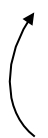 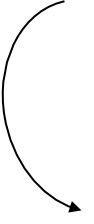 ✔
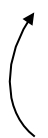 ‹#›
SpanP - Output Cardinality
𝑓 ∈ SpanP iff, for some NPTM N:

𝑓(𝑥) = ‖{𝓌 ∈ Σ* : an accepting path of N(𝑥) outputs 𝓌}‖
‹#›
Is SpanP closed under proper subtraction?
Theorem 5.16    The following are equivalent:
SpanP is closed under proper subtraction
SpanP is closed under every polynomial-time operation
PPNP = PH = NP

Proof is left as an exercise for the reader.
‹#›